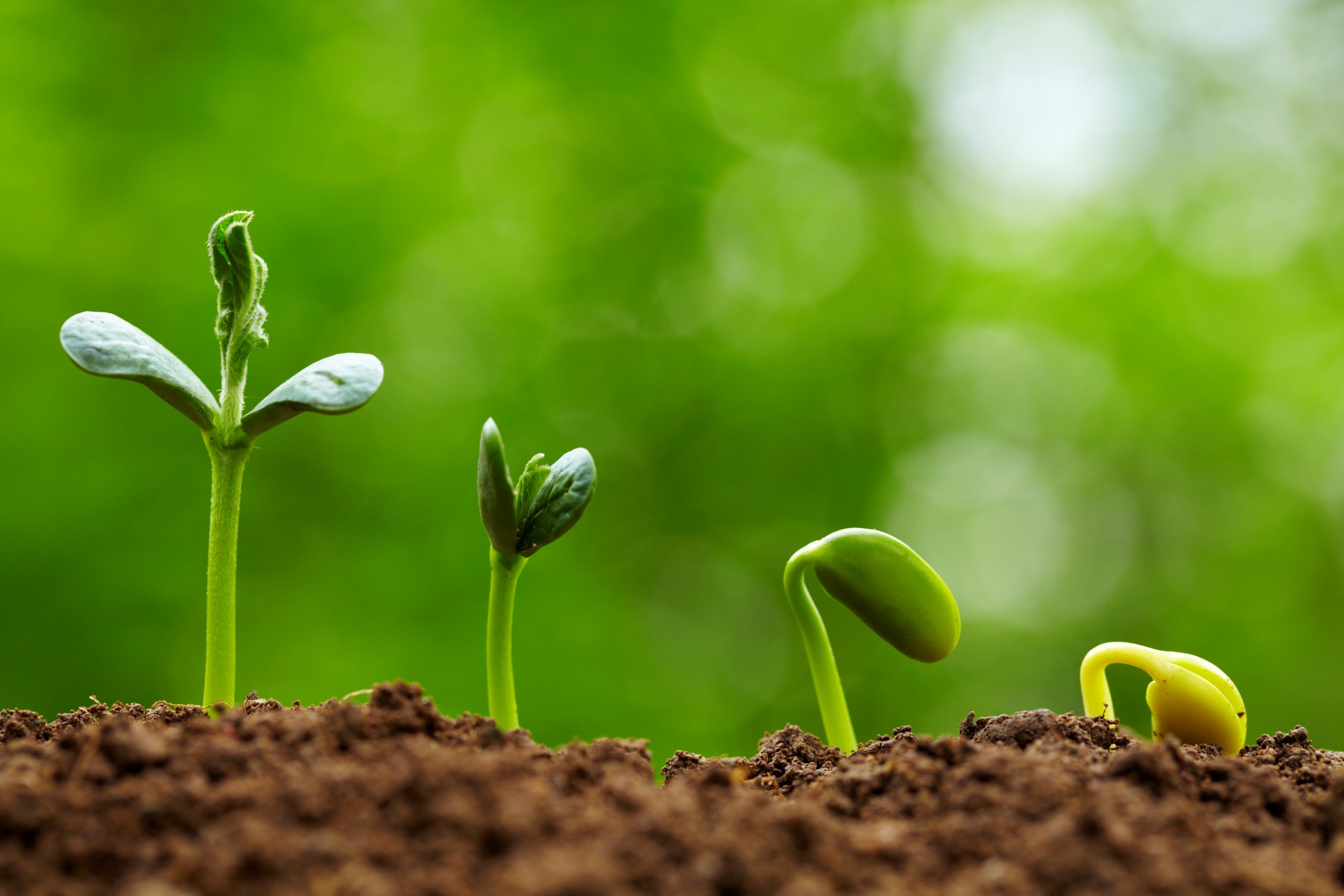 成长的喜乐(14)
属天的教会到底是怎么样的？
加2:19 我因律法，就向律法死了，叫我可以向神活着。2:20 我已经与基督同钉十字架，现在活着的不再是我，乃是基督在我里面活着；并且我如今在肉身活着，是因信神的儿子而活；他是爱我，为我捨己。2:21 我不废掉神的恩；义若是藉着律法得的，基督就是徒然死了。
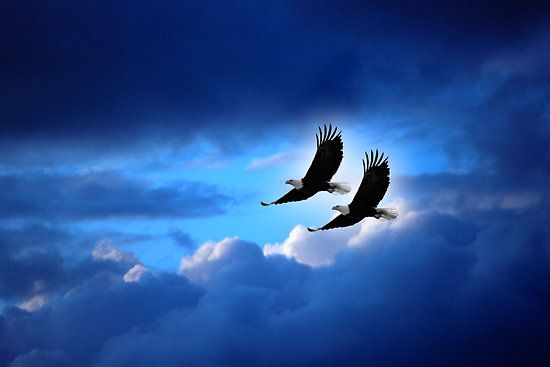 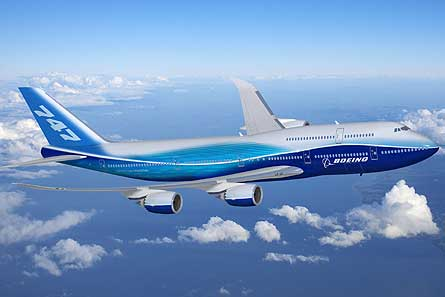 属天的教会到底是怎么样的？
弗1:23 教会是他的身体，是那充满万有者所充满的。
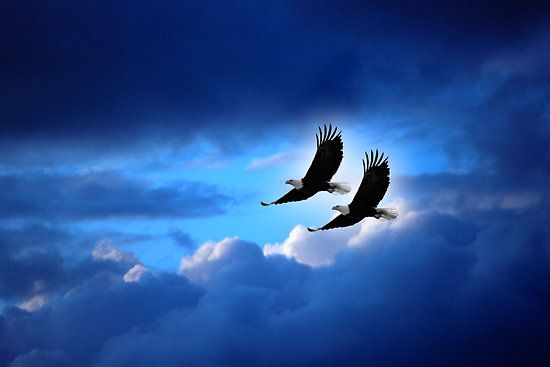 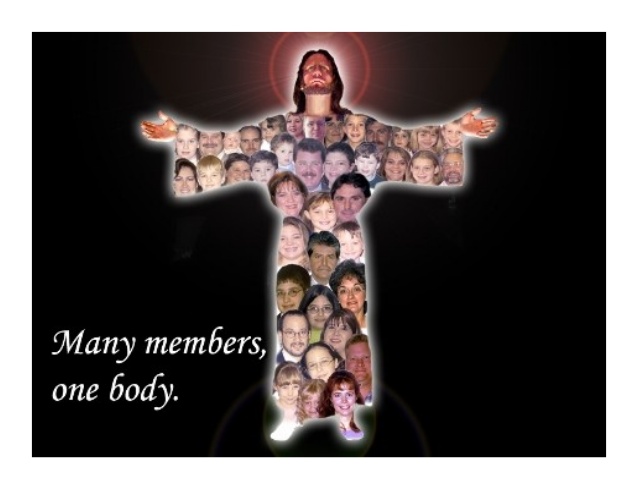 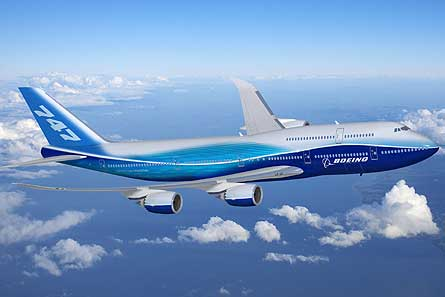 属天的教会到底是怎么样的？
弗1:23 教会是他的身体，是那充满万有者所充满的。
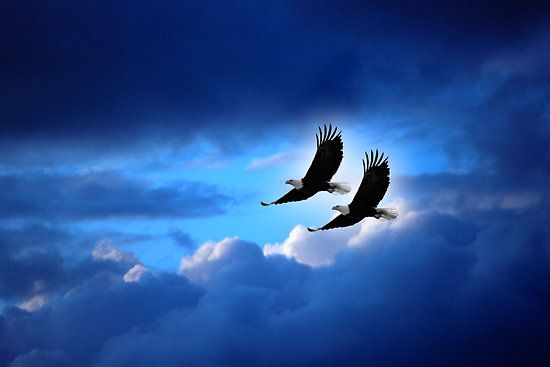 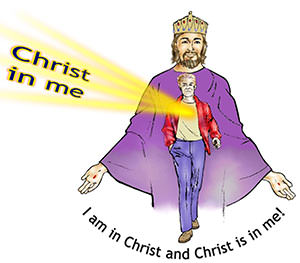 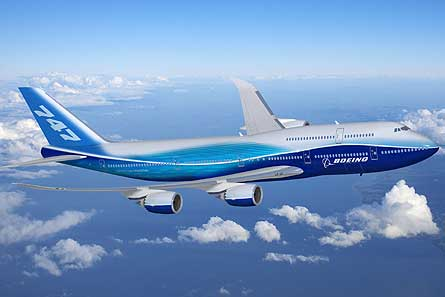 基督与属天教会的关系
弗3:16 求他按着他丰盛的荣耀，藉着他的灵，叫你们心里的力量刚强起来 (by His Spirit in the inner man)，3:17 使基督因你们的信，住在你们心里，叫你们的爱心有根有基，（that you, being rooted and grounded in love）3:18 能以和众圣徒一同明白基督的爱是何等长阔高深，3:19 并知道这爱是过于人所能测度的，便叫神一切所充满的，充满了你们。
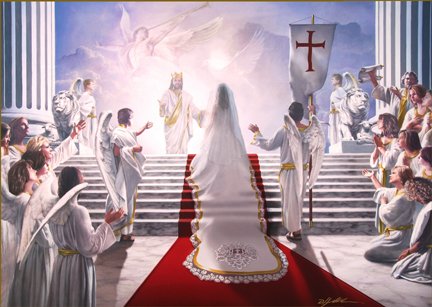 基督与属天教会的关系
弗4:11 他所赐的，有使徒，有先知…4:12 为要成全圣徒，各尽其职，建立基督的身体，4:13 直等到我们众人在真道上同归于一，认识神的儿子，得以长大成人，满有基督长成的身量…4:15 惟用爱心说诚实话 (the truth)，凡事长进，连于元首基督，4:16 全身都靠他联络得合式，百节各按各职，照着各体的功用彼此相助，便叫身体渐渐增长，在爱中建立自己。
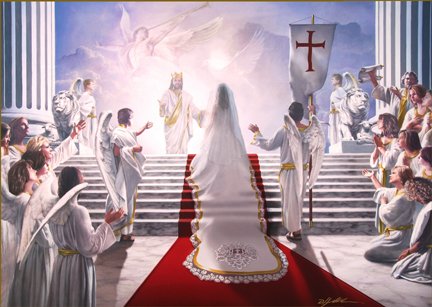 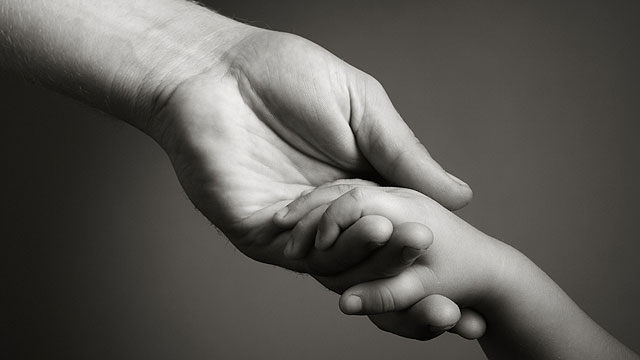 林前13:13 如今常存的有信，有望，有爱这叁样，其中最大的是爱。
如何在爱里成长？
林前13:4 爱是恒久忍耐，又有恩慈；爱是不嫉妒；爱是不自夸，不张狂，13:5 不做害羞的事，不求自己的益处，不轻易发怒，不计算人的恶，13:6 不喜欢不义，只喜欢真理；13:7 凡事包容，凡事相信，凡事盼望，凡事忍耐。
约一4:10 不是我们爱神，乃是神爱我们，差他的儿子为我们的罪作了挽回祭，这就是爱了。
约一4:19 我们爱，因为神先爱我们。
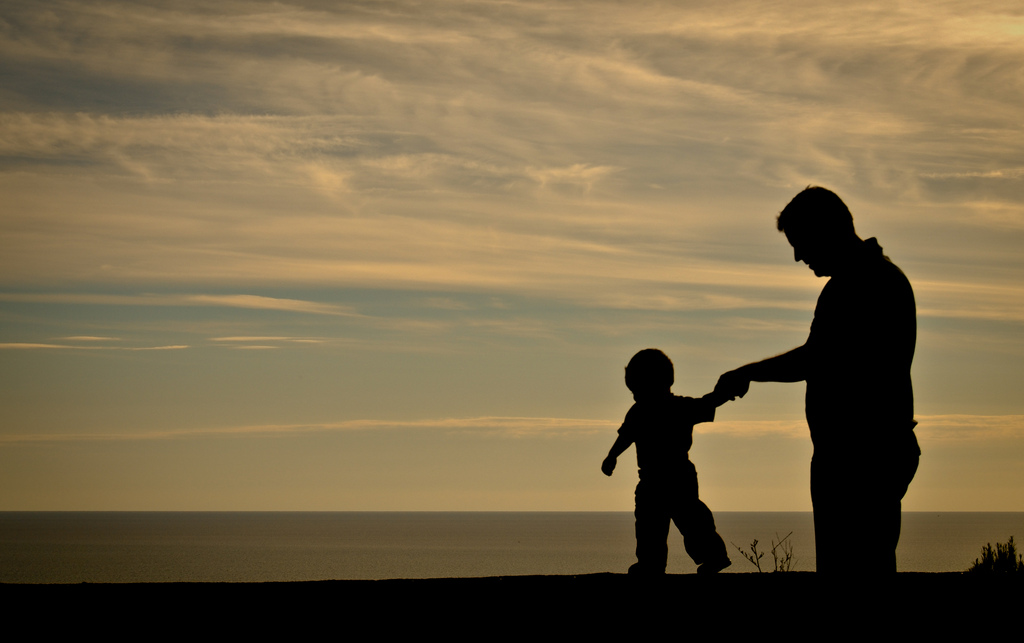 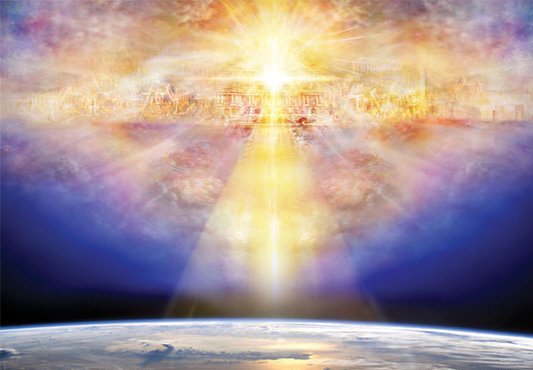 启21:23 那城内又不用日月光照；因有神的荣耀光照，又有羔羊为城的灯。
基督与属天教会的关系
弗5:23 因为丈夫是妻子的头，如同基督是教会的头；他又是教会全体的救主。5:24 教会怎样顺服基督，妻子也要怎样凡事顺服丈夫。5:25 你们作丈夫的，要爱你们的妻子，正如基督爱教会，为教会捨己。5:26 要用水藉着道把教会洗净，成为圣洁，5:27 可以献给自己，作个荣耀的教会，毫无玷污、皱纹等类的病，乃是圣洁没有瑕疵的。
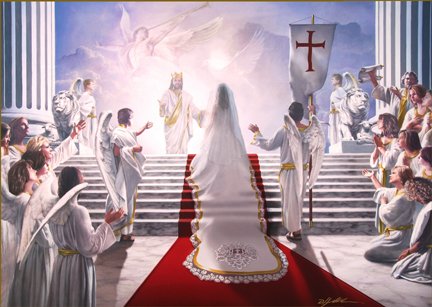 基督与属天教会的关系
5:28 丈夫也当照样爱妻子，如同爱自己的身子；爱妻子便是爱自己了。5:29 从来没有人恨恶自己的身子，总是保养顾惜，正象基督待教会一样，5:30 因我们是他身上的肢体（有古卷在此有：就是他的骨他的肉）。5:31 为这个缘故，人要离开父母，与妻子连合，二人成为一体。5:32 这是极大的奥秘，但我是指着基督和教会说的。
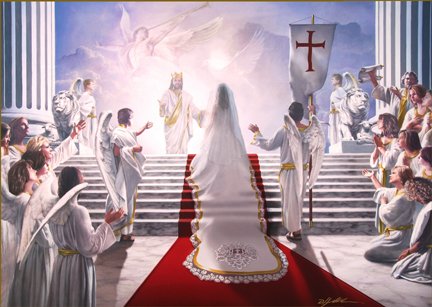 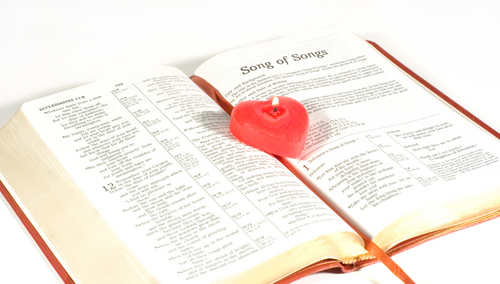 基督与属天教会的关系
歌8:1 （佳偶：）巴不得你象我的兄弟，象吃我母亲奶的兄弟；我在外头遇见你就与你亲嘴，谁也不轻看我。8:2 我必引导你，领你进我母亲的家；我可以领受教训，也就使你喝石榴汁酿的香酒 (I would lead you and bring you Into the house of my mother, She who used to instruct me. I would cause you to drink of spiced wine, Of the juice of my pomegranate )。
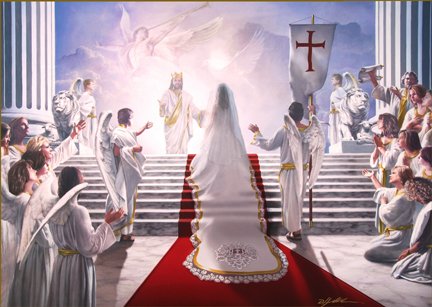 基督与属天教会的关系
歌8:3 他的左手必在我头下；他的右手必将我抱住。
8:4 耶路撒冷的众女子啊，我嘱咐你们：不要惊动、不要叫醒我所亲爱的，等他自己情愿（不要叫醒……情愿：或译不要激动爱情，等他自发。NKJV: I charge you, O daughters of Jerusalem, Do not stir up nor awaken love Until it pleases）。
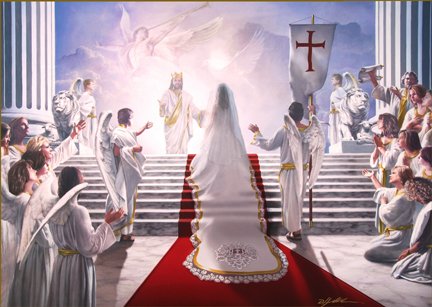 基督与属天教会的关系
歌8:5 （众人：）那靠着良人从旷野上来的是谁呢？（佳偶：）我在苹果树下叫醒你。你母亲在那里为你劬劳；生养你的在那里为你劬劳。8:6 求你将我放在你心上如印记，带在你臂上如戳记。因为爱情如死之坚强，嫉恨如阴间之残忍；所发的电光是火焰的电光，是耶和华的烈焰。8:7 爱情，众水不能息灭，大水也不能淹没。若有人拿家中所有的财宝要换爱情，就全被藐视。
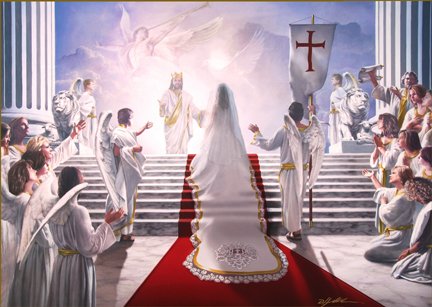